Processing of Textiles
Sub sectors of Textiles are majorly divided into
  Spinning 
  Fabric (Weaving/Knitting)
  Dyeing and Finishing
  Garments/ Apparel-
Woven
Knit
Home textile
 Sweater
Spinning sub sector
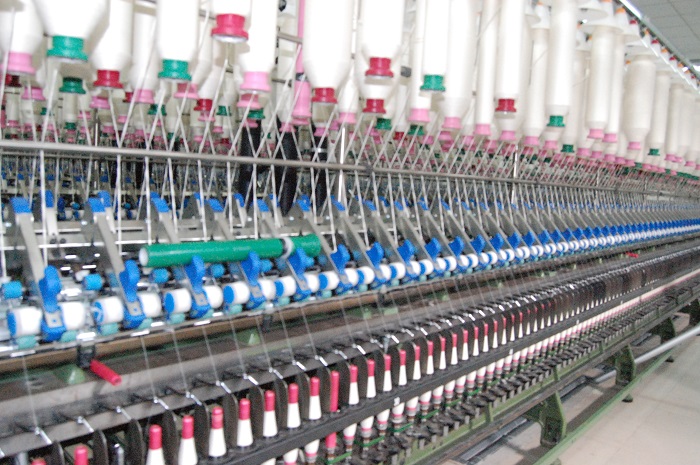 Spinning Industry in Bangladesh
The primary textile sector (PTS) or backward linkage industries are producing yarn and fabric needed for readymade garment sector (RMG). 
PTS is the backbone of clothing industries because it provides yarn, the primary raw material or the backward linkage for both the woven and knit sector to produce fabric.
PTS is usually the factories under the leadership of Bangladesh Textile Mills Association (BTMA).
Spinning Industry in Bangladesh
The private sector spinning mills can now meet around 
100% demand of yarn at the domestic level as well as 
95% of the demand for yarn for export oriented knit fabrics mills. 
Almost 85% of cotton yarns, and 50% demand for synthetic and blended yarn of export-oriented fabric producing mills are being met by the private sector spinning mills.
Conversion Processing Cost: from Cotton to Yarn: 
	BDT 15+  per pounds
Chronological development of Spinning
At a Glance
Import of Fabric and Yarn
In 2020, Bangladesh imported $1.32 billion worth of knitted fabrics, $2.76 billion worth of woven fabrics, and $0.10 billion worth of yarn for the local garment industry
Fabric (Weaving and Knitting) sub Sector
Numbers of Fabric Manufacturing Unit in Bangladesh: 802 (BTMA)
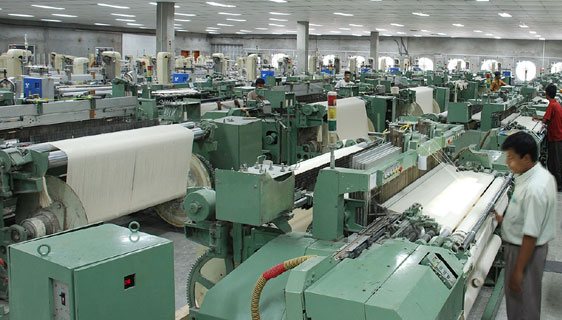 Processing Cost: Yarn to Fabric (Knit) per KG
Cost break down of Knitting(Cir. knit)
M/C depreciation cost = 2.25 taka/kg
 Needle cost = 1.45 taka/kg 
Sinker cost = 0.20 taka/kg 
Lubricant cost = 0.82 taka/kg 
Electricity cost = 0.45 taka/kg 
Spare parts cost = 0.05 taka/kg 
Knitting floor charge = 0.33 taka/kg 
Salary = 1.85 taka/kg 
Others = 0.10 taka/kg 
……………………………………..
Knitting cost = 7.5 taka/kg
Finishing Cost of Knit Fabric
Processing Cost Calculation: Fabric (Woven)
Construction of an woven fabric is 120x80/30x20 and width is 60’’. Consider price of warp and weft yarn is BDT 90 and BDT 80 respectively. Consider standard crimp% (10-15%), weaving cost (15-30 BDT/Yard), dyeing cost (25-45 BDT/yard), transport cost (BDT 5/yard), commercial cost (BDT 2/yard) and profit (BDT 15/yard). Calculate the quoted price of one yard fabric considering conversion rate BDT 115 per US Dollar. 
 Solution:
				  Total number of ends				        120x60
 Warp Consumption:  …………………………………………….x Crimp% = ……………………….x 10% = 0.2857 x 1.1= 0.314 lbs/Yard
					Warp Countx840					30x840

				Total number of picks				 80x36
 Weft Consumption: …………………………………………….x Crimp% = ……………………x10% = 0.1714x1.1= 0.189 lbs/Yard
					Weft Countx840				   20x840

 Total Consumption : (0.314+ 0.189) lbs/yard = 0.503 lbs/Yard
Processing Cost: Fabric (Woven) – Conti…
Price of Warp yarn = 0.314x90 = BDT 28.26
Price of Weft yarn = 0.189x80 = BDT 15.12
Total Yarn Cost: BDT ( 28.26+15.12 )		= BDT 43.38 
				Weaving Cost per Yard		= BDT 20.00
				Dyeing Cost per Yard    	= BDT 30.00
				Transport Cost per Yard	= BDT 5.00
				Commercial Cost per Yard 	= BDT 2.00
				Profit per Yard			= BDT 15.00
………………………………………………………………………………………………..
				Total Cost per Yard		=  BDT115.38
 Quoted price in US$ = = 115.35/115 = US$ 1.003 per yard
Dyeing printing and finishing sub sector
Numbers of Dyeing, printing and finishing Mills: 244
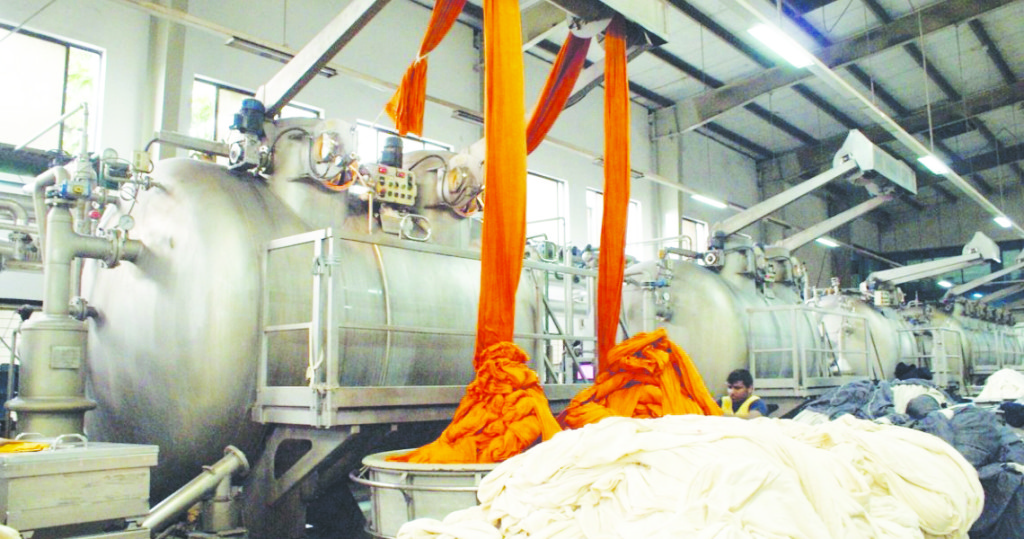 Processing Cost: Dyeing and Finishing-Knit
Ready-Made Garments Sub-sector
Bangladesh is a trusted hub of apparel sourcing across the globe. More than 150 countries import ready-made garments from Bangladesh
Bangladesh is a reliable source of RMG, because of
Ready Made Garment (RMG) sub sector
Strength of RMG industry of Bangladesh:
 More than 40 years of experience and reputation in garment manufacturing
 International standard quality
 Vibrant population, 70% below 40 years age, quick learner & dedicated
 Irresistible & resilient entrepreneurial spirit
 Duty free market access in most of the developed countries (Except USA) & PTA(Preferential Tariff Agreement ) in India, China, S. Korea, Malaysia, Japan.
 Rapid adoption of environment friendly, energy efficient  and green concepts
 Versatility of factories to produce different type of products
 Increasing trend of direct sourcing through local liaison offices at Dhaka
Export Performance of RMG (Million US$)
Garments’ price of different countries in the USA market
Minimum wages in different periods in RMG
Minimum wage of RMG workers – from Dec. 2018
Minimum wage of RMG workers – from Dec. 2023
Calculation of Over Time (OT)
Basic Salary x 2
	Hourly OT= ---------------------------------
				 208 (26 days x 8 hours)

Q. Calculate the payment for the Over Time (OT) of a sewing operator who worked 45 hours OT and the basic salary of the operator is BDT 5000.